Wintersemester 2023/24
LICH WILLKOMMEN!
Tutoriumsbegleitende:

Jana Kleinitz: jana.kleinitz@uni-rostock.de

Robert Urbansky: robert.urbansky@uni-rostock.de
25.09.23
©  2009  UNIVERSITÄT ROSTOCK | Wirtschafts- und Sozialwissenschaftliche Fakultät
[Speaker Notes: Robert]
Vorstellungsrunde
Name
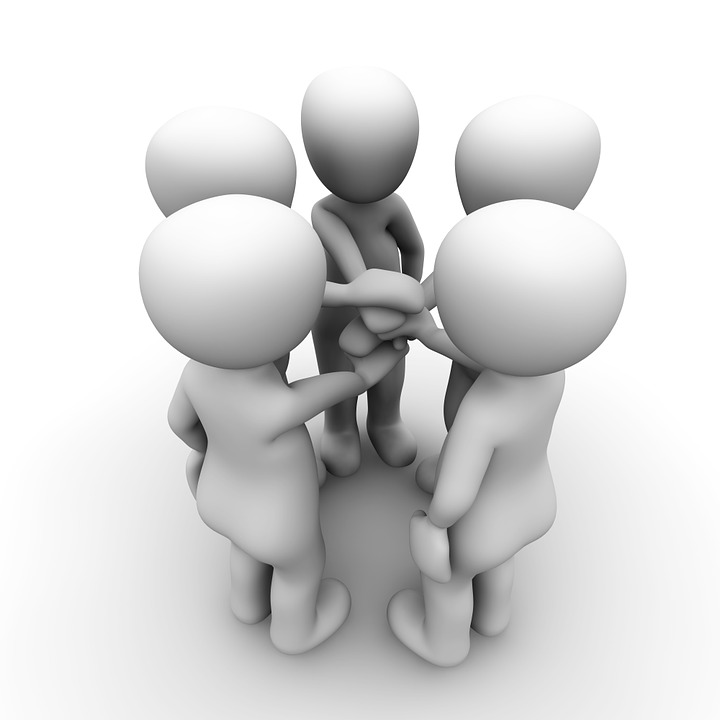 Was hast du vor dem Studium gemacht?
Alter
Warum Wirtschaftspädagogik?
Wo kommst du her ?
25.09.23
©  2009  UNIVERSITÄT ROSTOCK | Wirtschafts- und Sozialwissenschaftliche Fakultät
2
[Speaker Notes: Robert]
Veranstaltungshinweise:
25.09.23
©  2009  UNIVERSITÄT ROSTOCK | Wirtschafts- und Sozialwissenschaftliche Fakultät
[Speaker Notes: Jana]
WLAN Uni Rostock
WhatsApp Gruppe
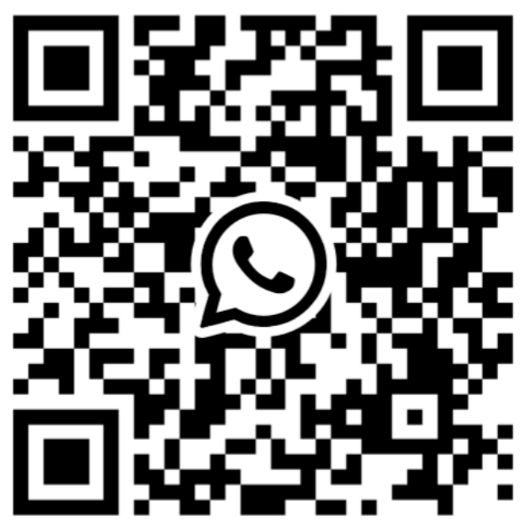 Netzwerk: 
eduroam
Anmeldung: 
dein Nutzerkennzeichen@uni-rostock.de

Nutzerkennzeichen = Initialen + Zahlen
4
25.09.23
©  2009  UNIVERSITÄT ROSTOCK | Wirtschafts- und Sozialwissenschaftliche Fakultät
[Speaker Notes: Jana]
25.09.23
©  2009  UNIVERSITÄT ROSTOCK | Wirtschafts- und Sozialwissenschaftliche Fakultät
5
[Speaker Notes: Robert]
25.09.23
©  2009  UNIVERSITÄT ROSTOCK | Wirtschafts- und Sozialwissenschaftliche Fakultät
6
[Speaker Notes: Robert]
Institut für Wirtschaftspädagogik
Lehrstuhl für Wirtschafts- und Gründungspädagogik
Lehrstuhl für Wirtschaftsdidaktik
Schwerpunkt digitales Lehren und Lernen
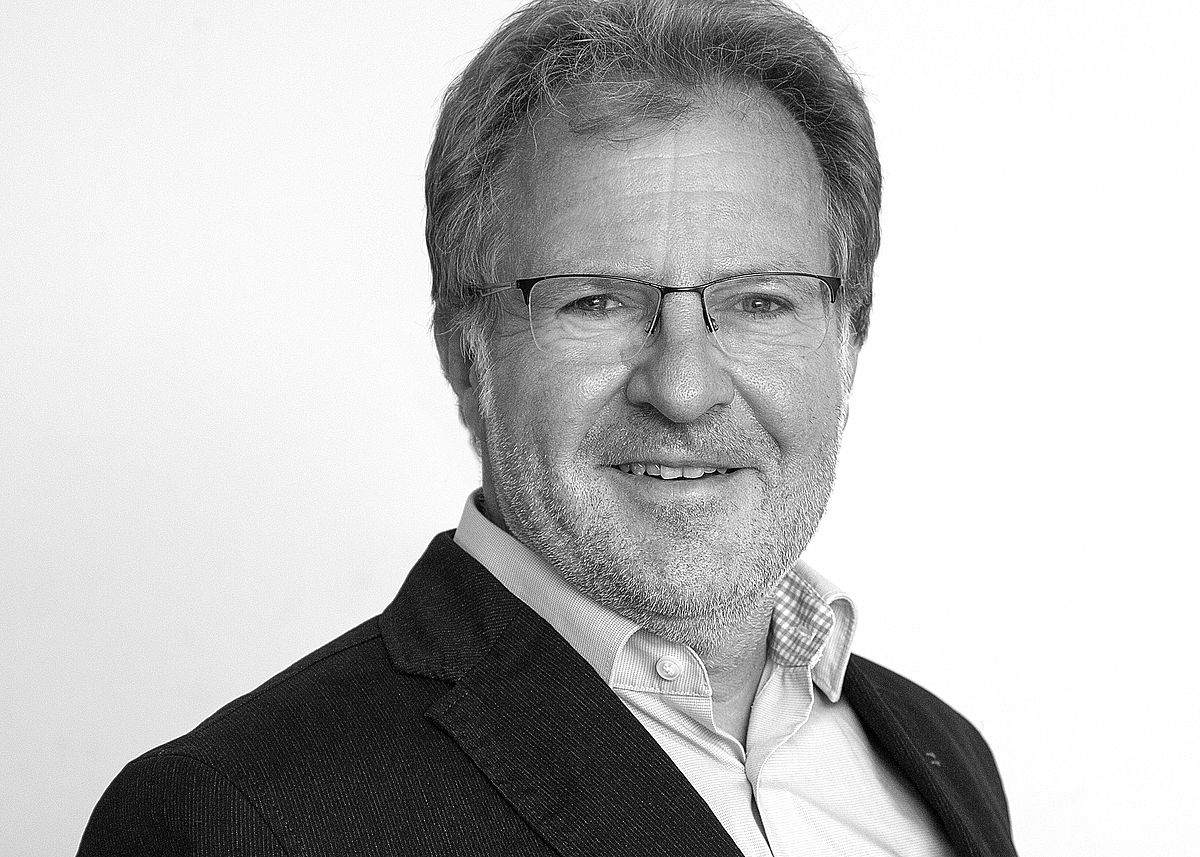 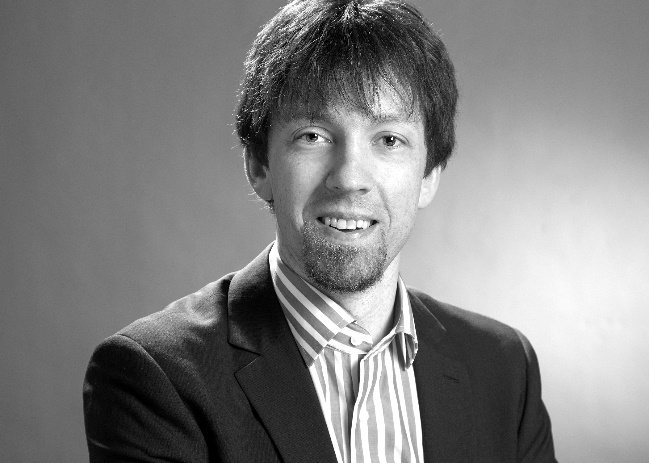 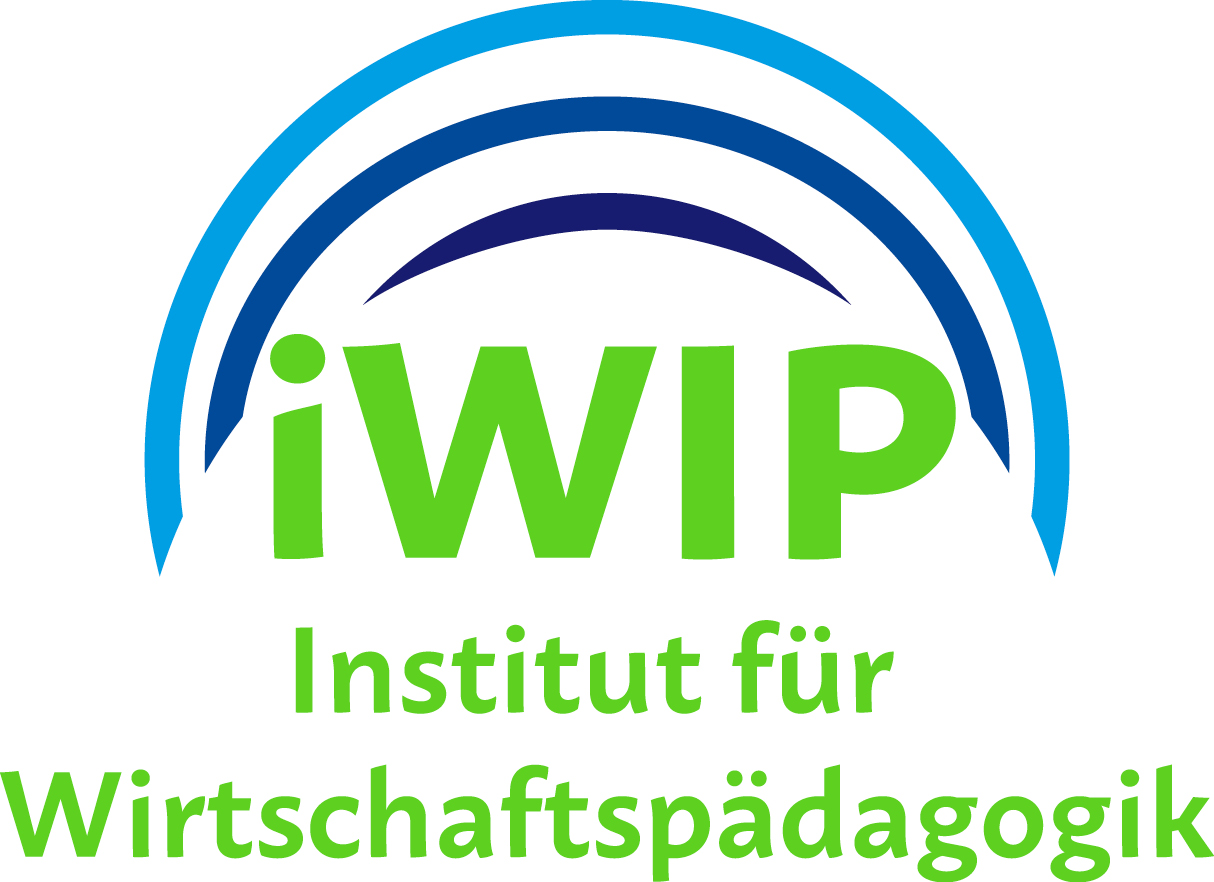 Prof. Dr. Andreas Diettrich
Prof. Dr. Matthias Söll
25.09.23
Herzlich Willkommen
7
[Speaker Notes: Robert

Zum IBWL gehören noch weitere Lehrstühle
Anbei auch unser Logo]
Lehrstuhlteam
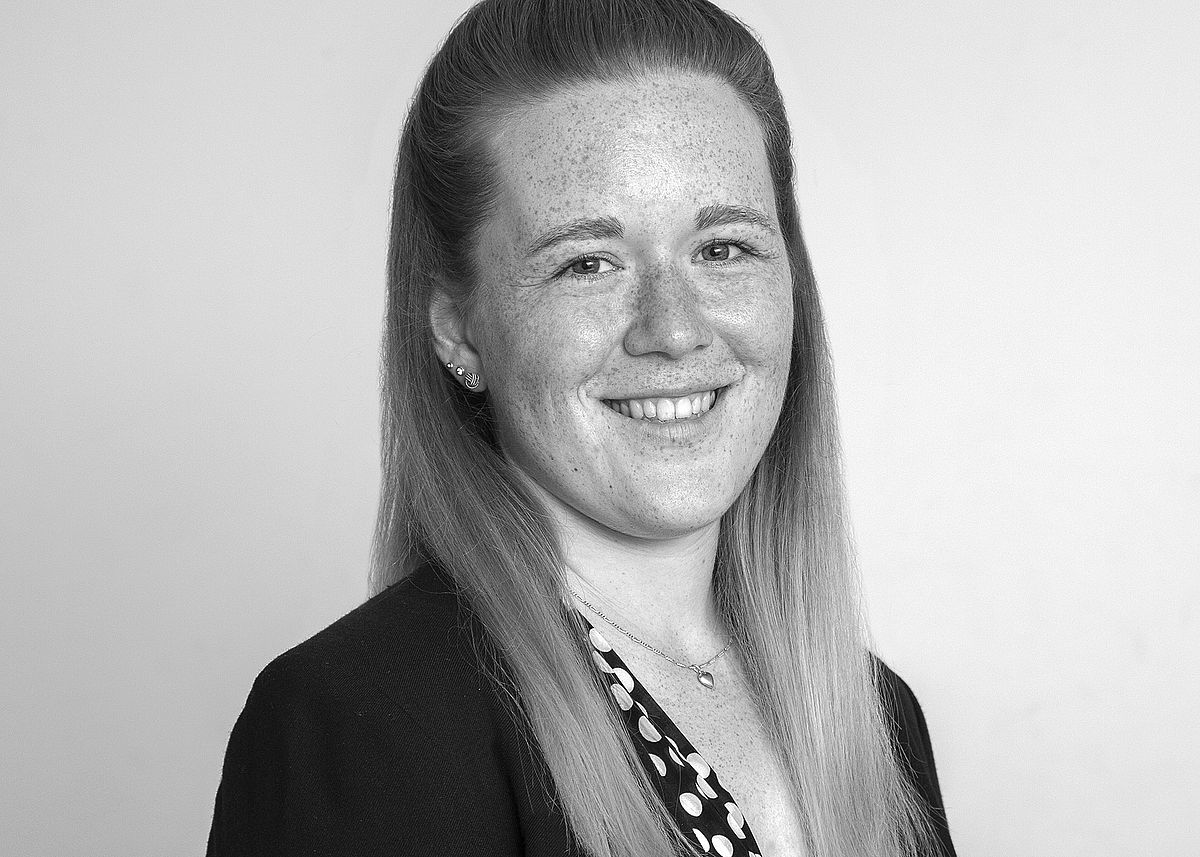 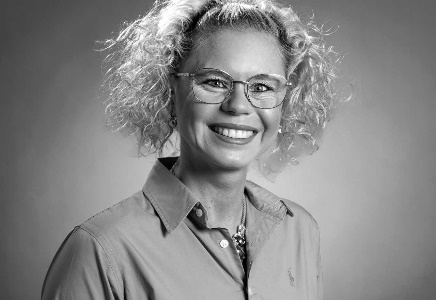 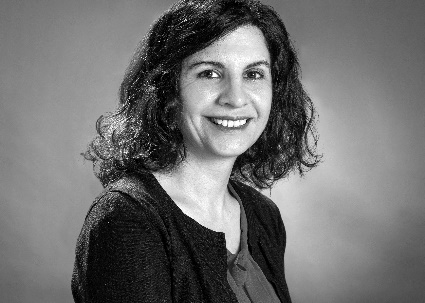 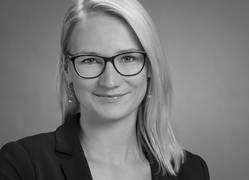 Sandra Petersen, M.A.
Sabine Brüser, M.A.
Kathleen Neumann, M.A.
Dr. Ilkay Koparan
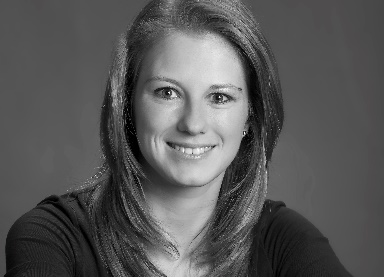 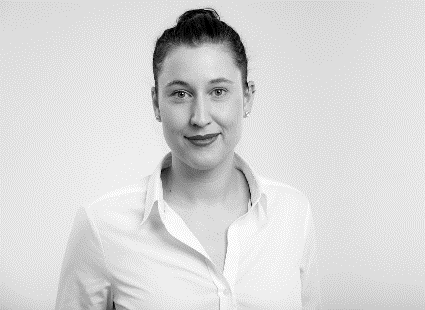 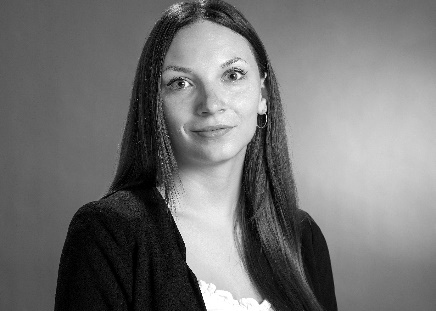 Vivien Dobner, M.A.
Mara Fausten, M.A.
Vivien Peyer, M.A.
25.09.23
Herzlich Willkommen
8
[Speaker Notes: Robert, Kann man dazu groß was sagen?]
Lehrstuhlteam
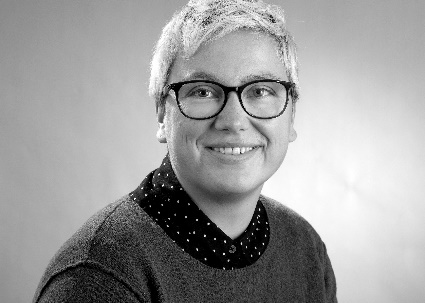 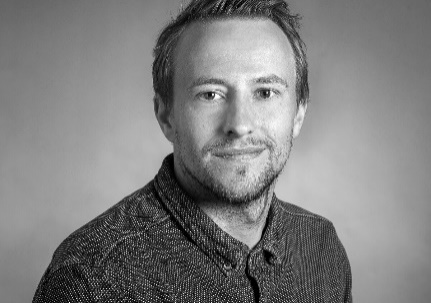 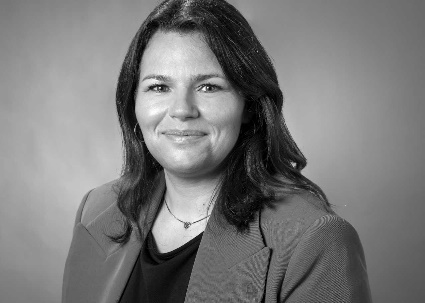 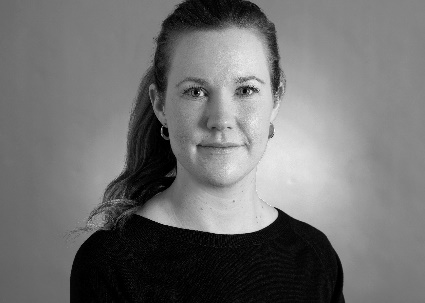 Katja Lange, Dipl.-Medienwiss.
Robert Hantsch, M.A.
Saskia Paetsch, Dipl. – Kffr.
Wiebke Fröhlich
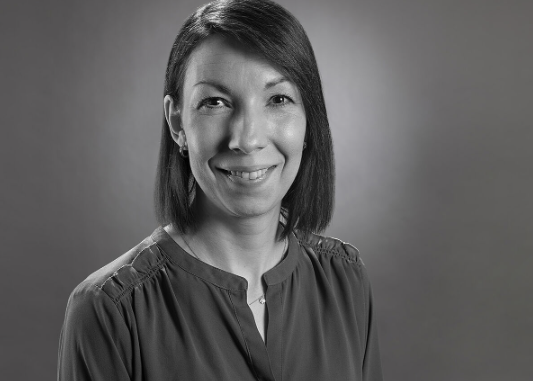 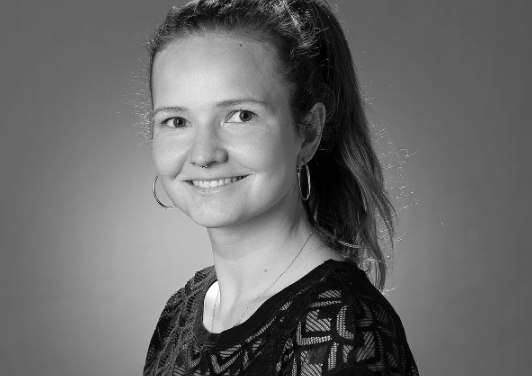 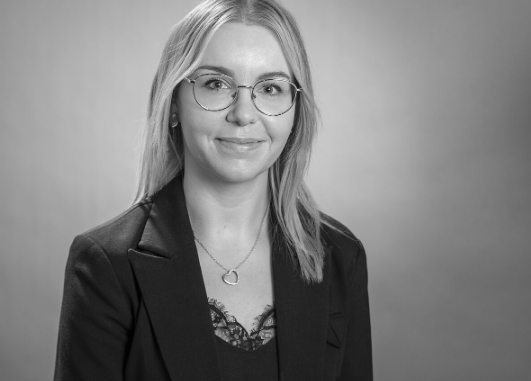 Carola Riehl, M.A.
Claudia Thürke, M.A.
Theresa Wilken, M.A.
25.09.23
Herzlich Willkommen
9
[Speaker Notes: Noch Lehrbeauftragte ergänzen?]
Lehrstuhlteam
Website des Lehrstuhls
Studienberater
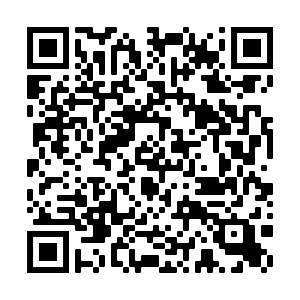 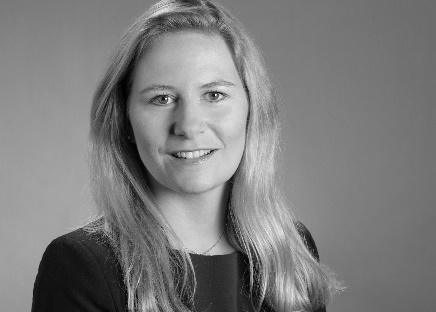 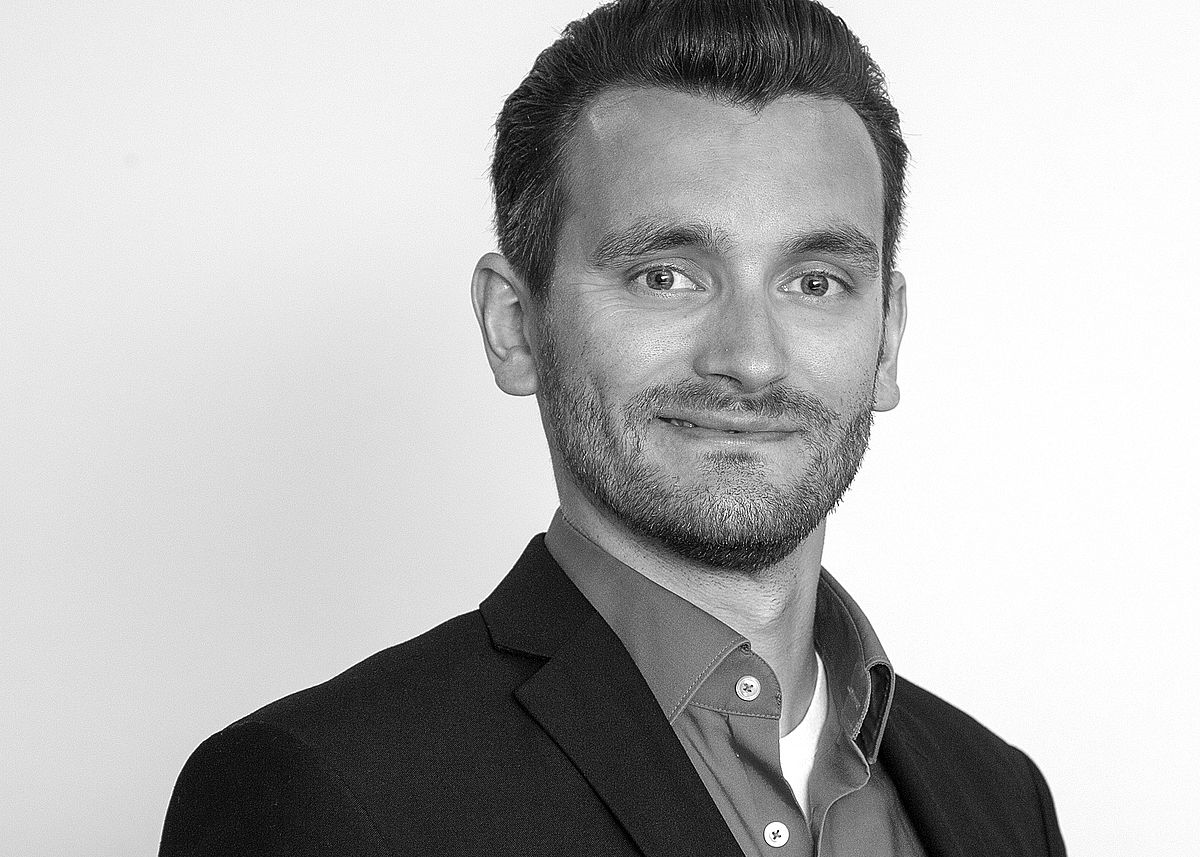 Christian Leistikow, M.A.
Franka Marie Herfurth, M.A.
Sekretariat
Leitbild des Lehrstuhls
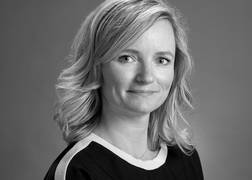 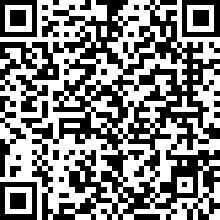 Kristina Pieth
25.09.23
Herzlich Willkommen
10
[Speaker Notes: Robert]
25.09.23
©  2009  UNIVERSITÄT ROSTOCK | Wirtschafts- und Sozialwissenschaftliche Fakultät
11
Projekte
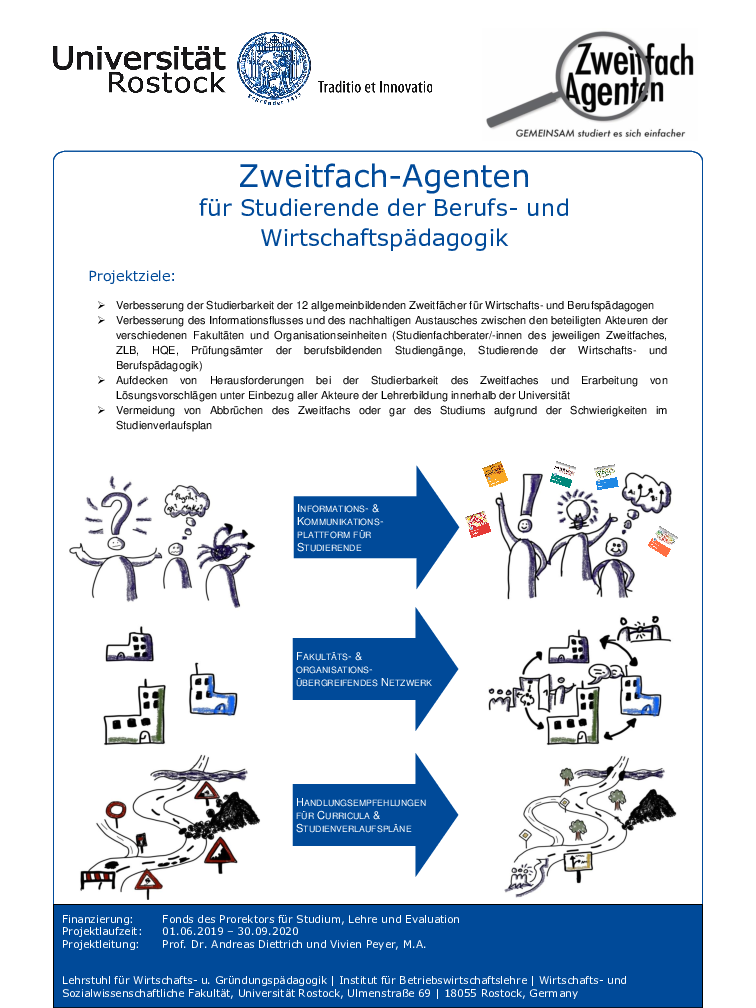 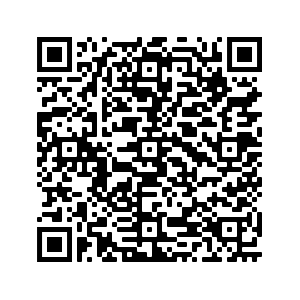 https://www.bwl.uni-rostock.de/institut/lehrstuehle/wirtschafts-und-gruendungspaedagogik-prof-dr-andreas-diettrich/forschungprojekte/zweitfachagenten/
25.09.23
Herzlich Willkommen
12
[Speaker Notes: Robert]
Studentische Organisationen
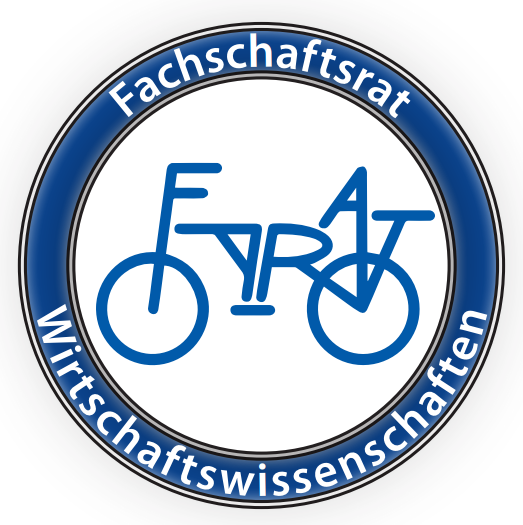 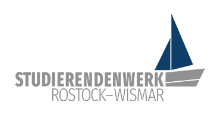 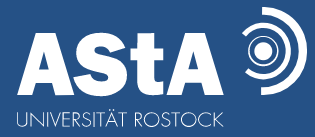 Allgemeiner Studierendenausschuss
Aktuelles zur Studienfinanzierung, zu den Mensen und weitere Infos findet ihr hier
Euer zuständiger Fachschaftsrat der Wirtschafts- und Sozialwissenschaftlichen Studiengänge
Hilfestellungen bei Prüfungen, SPSO und allg. Problemen
25.09.23
Herzlich Willkommen
13
[Speaker Notes: Robert

Macht ihr gern Werbung für den FaRat und warum es so wichtig ist, sich in studentischen Gremien zu engagieren, was eure Aufgaben sind usw ]
Studentische Organisationen / Social Media
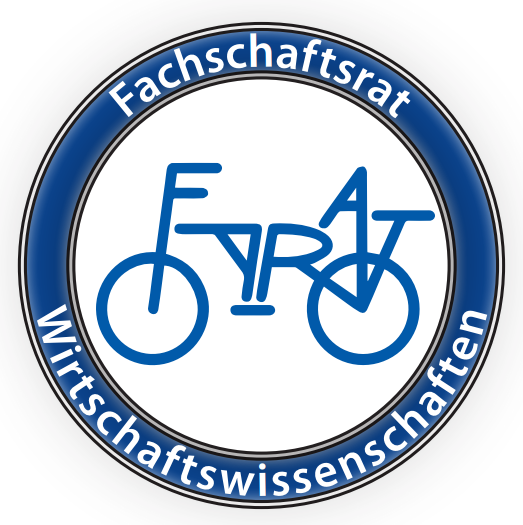 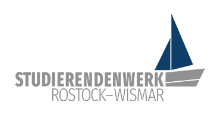 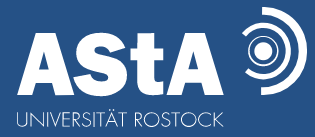 https://www.stw-rw.de/
https://www.asta-rostock.de/
https://www.farat.wiwi.uni-rostock.de/
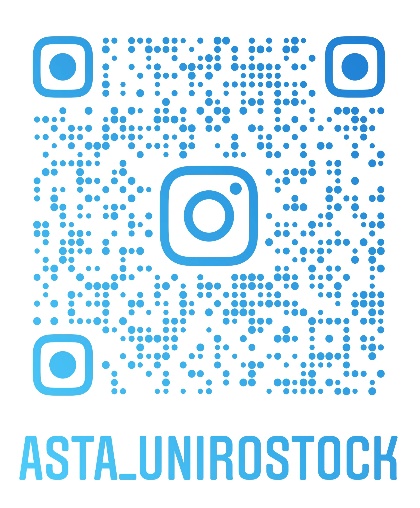 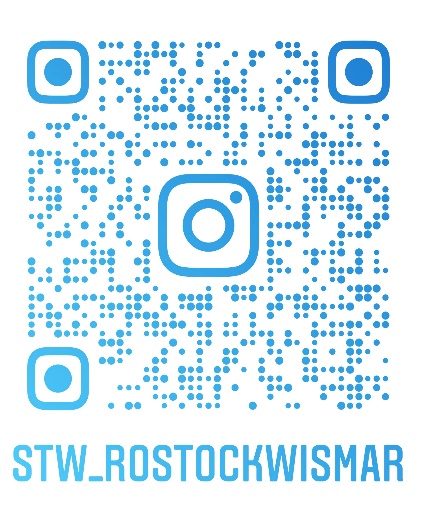 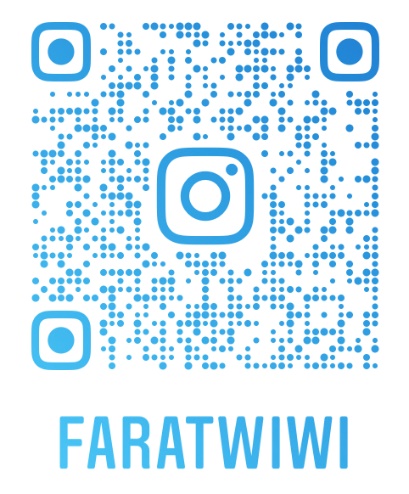 25.09.23
Herzlich Willkommen
14
[Speaker Notes: Robert]
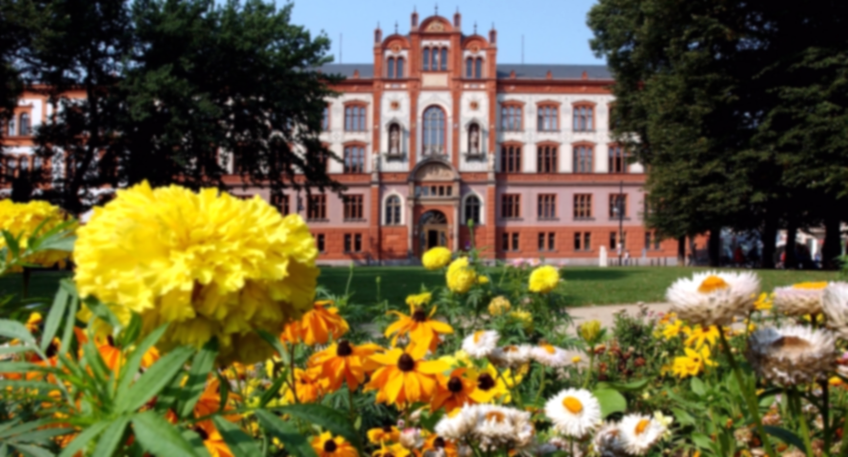 Fragen?
25.09.23
©  2009  UNIVERSITÄT ROSTOCK | Wirtschafts- und Sozialwissenschaftliche Fakultät
15
25.09.23
©  2009  UNIVERSITÄT ROSTOCK | Wirtschafts- und Sozialwissenschaftliche Fakultät
16
[Speaker Notes: Jana]
Veranstaltungen, Clubs, Sport …
Der FaRat Instagram Account bietet euch unter den Highlights „Events“ eine Übersicht wann welcher Club geöffnet hat.
Typisch ist mittwochs Studentenkeller und donnerstags LT, aber das bekommt ihr schon schnell raus.
Bars sind zahlreich in der KTV vertreten und habt ihr hoffentlich beim Bierbachelor näher erkundet.
Im Salsarico gibt es auch immer Special Angebote unterhalb der Woche wie z.B.
https://www.salsarico.de/
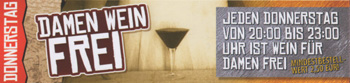 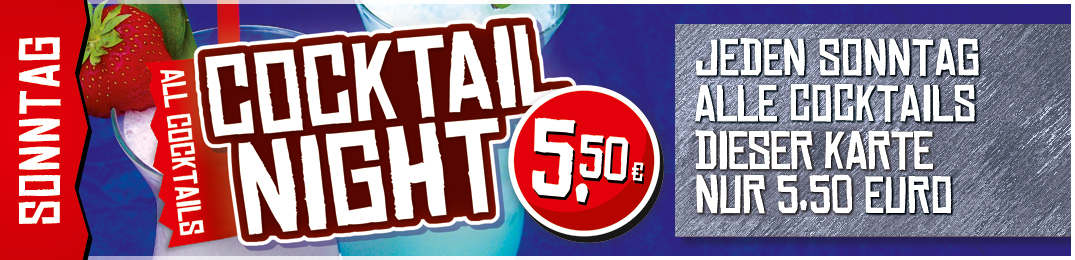 25.09.23
©  2009  UNIVERSITÄT ROSTOCK | Wirtschafts- und Sozialwissenschaftliche Fakultät
17
[Speaker Notes: Jana]
*schwarz = regelmäßig	** grau = programmabhängig
Links:

www.piste.de
www.inrostock.de
www.rostock.de
25.09.23
©  2009  UNIVERSITÄT ROSTOCK | Wirtschafts- und Sozialwissenschaftliche Fakultät
18
Veranstaltungen, Clubs, Sport …
Hochschulsport der Uni Rostock:
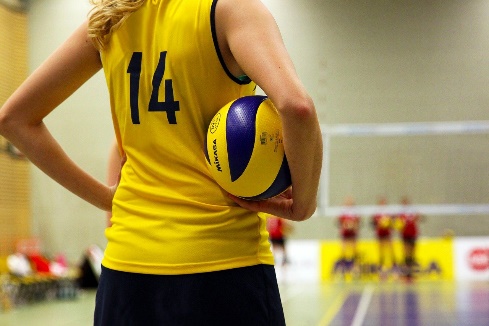 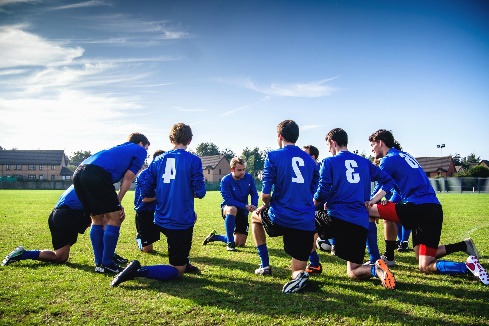 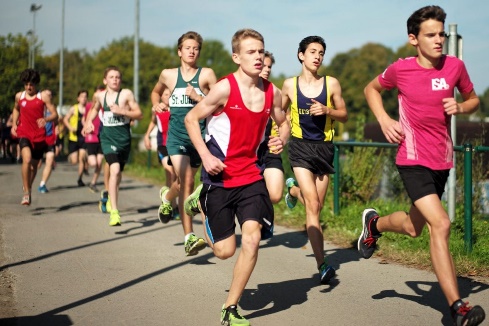 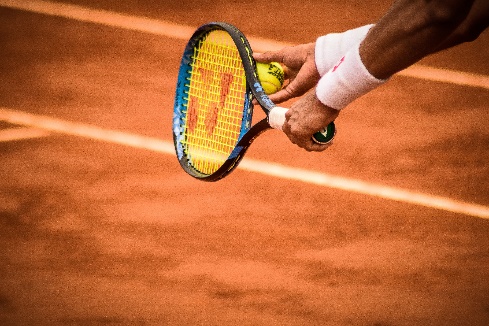 https://www.hochschulsport.uni-rostock.de/ 

Die verschiedenen Kurse sind bereits ab dem 10.10.2023 wählbar. 
Die Kursliste findet ihr unter dem Reiter Sportangebote  Kursangebote A-Z. Ein Kurs geht immer ein Semester lang, für diesen Zeitraum gelten die angegebenen Preise.
25.09.23
©  2009  UNIVERSITÄT ROSTOCK | Wirtschafts- und Sozialwissenschaftliche Fakultät
19
[Speaker Notes: Jana]
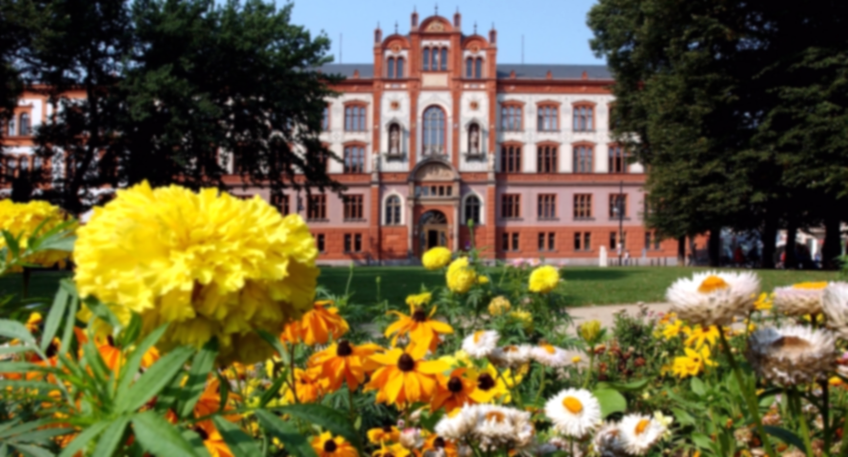 Fragen?
25.09.23
©  2009  UNIVERSITÄT ROSTOCK | Wirtschafts- und Sozialwissenschaftliche Fakultät
20
25.09.23
©  2009  UNIVERSITÄT ROSTOCK | Wirtschafts- und Sozialwissenschaftliche Fakultät
21
[Speaker Notes: Robert]
Uni-Knigge
Fall 1: 
Student Tobias ist kurz vor den Prüfungen als Letzter mit seiner Unterrichtssimulation dran. Er hat geplant, den Inhalt mit einem Gruppenpuzzle zu vermitteln. 
Von den 18 Kursteilnehmern erschienen nur fünf.
Fall 2: 
Rosi fällt um 22:15 Uhr auf, dass sie noch unbedingt einen Termin mit dem Prof. braucht. Sie schlägt ihm direkt per E-Mail den nächsten Morgen um 8:30 Uhr vor – mit dem Hinweis: „Aber bitte nicht später als 9:15 Uhr. Dann habe ich Veranstaltung.“
25.09.23
Herzlich Willkommen
22
[Speaker Notes: Robert]
Uni-Knigge
Fall 3: 
Auszug aus einer E-Mail: „Hallo Herr Diettrich, wo findet morgen Ihre Vorlesung statt? Und ist es okay, wenn ich 20 Minuten später komme? Die Mensa hat ja erst ab 11:15 Uhr Mittag. Tschüß Ingo“
Fall 4: 
Erna fragt Susi „Du sag mal, wie melde ich mich eigentlich zur Projektarbeit an?“ Darauf Susi: „Weiß ich auch nicht! Wo steht denn sowas?“ 
Erna meint: „Lass mal dem Prof. schreiben. Der muss das ja wissen!“
25.09.23
Herzlich Willkommen
23
[Speaker Notes: Robert]
Uni-Knigge
Fall 5: 
Es steht ein Gruppenreferat mit sieben Referenten an und drei von sieben machen nichts dafür. Was tun?
Fall 6: 
Wen darf ich an der Uni eigentlich duzen?
25.09.23
Herzlich Willkommen
24
[Speaker Notes: Robert]
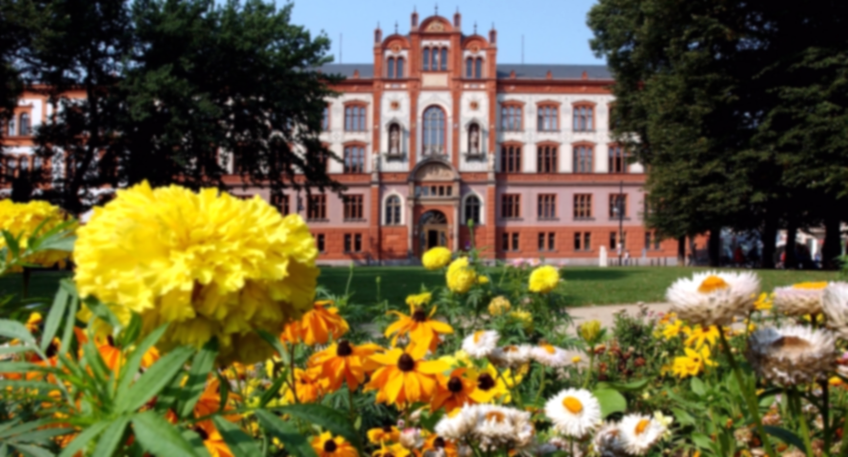 Fragen?
25.09.23
©  2009  UNIVERSITÄT ROSTOCK | Wirtschafts- und Sozialwissenschaftliche Fakultät
25
Kurze Pause 15 min
25.09.23
©  2009  UNIVERSITÄT ROSTOCK | Wirtschafts- und Sozialwissenschaftliche Fakultät
25.09.23
©  2009  UNIVERSITÄT ROSTOCK | Wirtschafts- und Sozialwissenschaftliche Fakultät
27
[Speaker Notes: Jana]
Wir starten alle gemeinsam auf der Homepage der Universität Rostock
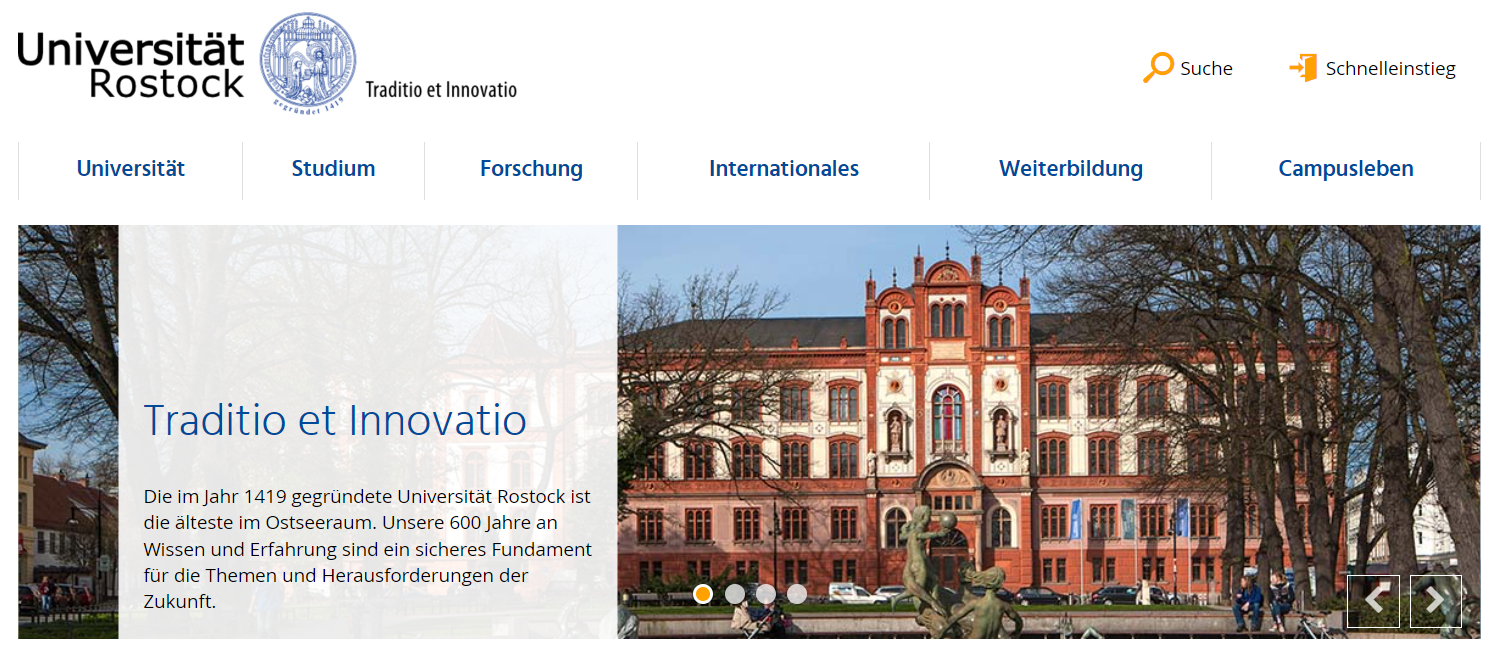 25.09.23
Herzlich Willkommen
28
[Speaker Notes: Jana: 
Fakultät – Institut – Lehrstuhl
Homepage Reiter Studium – zu Beginn im Studien – (zurück) Online Services
Starthilfe Uni Rostock – Reader & Vorlagen
Fakultät – WSF – Studium – alle Studiengänge – SPSO
Hinweis Google ist dein bester Freund!!!]
25.09.23
©  2009  UNIVERSITÄT ROSTOCK | Wirtschafts- und Sozialwissenschaftliche Fakultät
29
[Speaker Notes: Jana]
SPSO?
= Studiengangsspezifische Prüfungs- und Studienordnung für den Bachelorstudiengang Wirtschaftspädagogik der Universität Rostock
WICHTIG: 

Du solltest dir die SPSO (mindestens S. 1-11) und die RPO zu Studienbeginn einmal gründlich durchlesen, um deine Rechte und Pflichten zu kennen!

Bevor du mit deinen Fragen zum Studien- und Prüfungsamt bzw. zu deinem WiPäd-Lehrstuhl gehst, suche nach Informationen in der SPSO!

Für manche Module, wie „Grundlagen der Betriebswirtschaftslehre“ müssen mehrere Veranstaltungen besucht werden. Diese Information findest du nicht in der Modulbeschreibung in deiner SPSO, sondern in der ausführlichen Modulbeschreibung!
25.09.23
©  2009  UNIVERSITÄT ROSTOCK | Wirtschafts- und Sozialwissenschaftliche Fakultät
30
[Speaker Notes: Jana]
Wie finde ich die SPSO?
Homepage Universität Rostock
Wirtschafts- und Sozialwissenschaftliche Fakultät
Studium – Studiengänge Bachelor
Wirtschaftspädagogik
Was beinhaltet die SPSO?
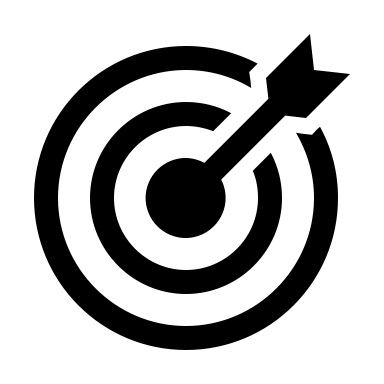 Ziele
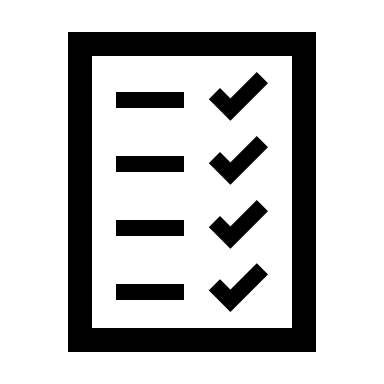 Inhalt
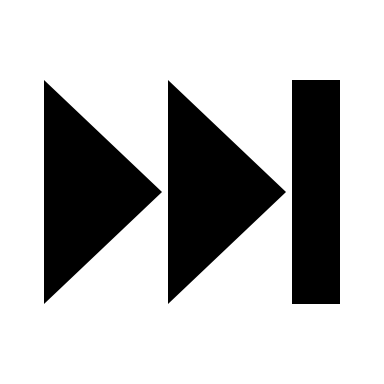 Ablauf
25.09.23
Herzlich Willkommen
31
[Speaker Notes: Jana]
Wichtige Fragen:
Wie viele Semester beträgt die Regelstudienzeit?
§ 4 (3), Studienbeginn, Studienaufbau, Regelstudienzeit 
„Die Regelstudienzeit, innerhalb der das Studium abgeschlossen werden soll, beträgt sechs Semester.“

Wie viele Leistungspunkte sind für das Bestehen der Bachelorprüfung zu erreichen?
§ 4 (4), Studienbeginn, Studienaufbau, Regelstudienzeit
Studienrichtung I 
Pflichtbereich umfasst 17 Module im Umfang von 108 Leistungspunkten und im Wahlpflichtbereich Module im Umfang von 72 Leistungspunkten
Studienrichtung II 
Pflichtbereich umfasst 17 Module im Umfang von 108 LP, im Wahlpflichtbereich Module im Umfang von 30 LP und in einem Zweitfach 42 LP zu studieren

Bei den Pflichtmodulen entfallen 12 LP auf die Abschlussprüfung für das Bestehen der Bachelorprüfung sind insgesamt mindestens 180 Leistungspunkte zu erwerben.
25.09.23
©  2009  UNIVERSITÄT ROSTOCK | Wirtschafts- und Sozialwissenschaftliche Fakultät
32
[Speaker Notes: Jana

§15 BA, Grundlagen Wipäd und BiSy werden doppelt gewertet]
Wichtige Fragen:
Wann gibst du die Entscheidung über deine Studienrichtung und deine Zweitfachwahl an?
Studienbeginn, Studienaufbau, Regelstudienzeit
Die verbindliche Anzeige der Studienrichtung und des Zweitfachs erfolgt schriftlich durch die Studierenden bei der Anmeldung zur Abschlussarbeit beim Studien- und Prüfungsamt

Was versteht man unter:
einem Pflichtmodul?
muss belegt werden 
einem Wahlpflichtmodul?
aus angehängten Modulkatalog auswählbar
die Farben kennzeichnen die Bereiche
25.09.23
©  2009  UNIVERSITÄT ROSTOCK | Wirtschafts- und Sozialwissenschaftliche Fakultät
33
[Speaker Notes: Jana]
Studienrichtung I
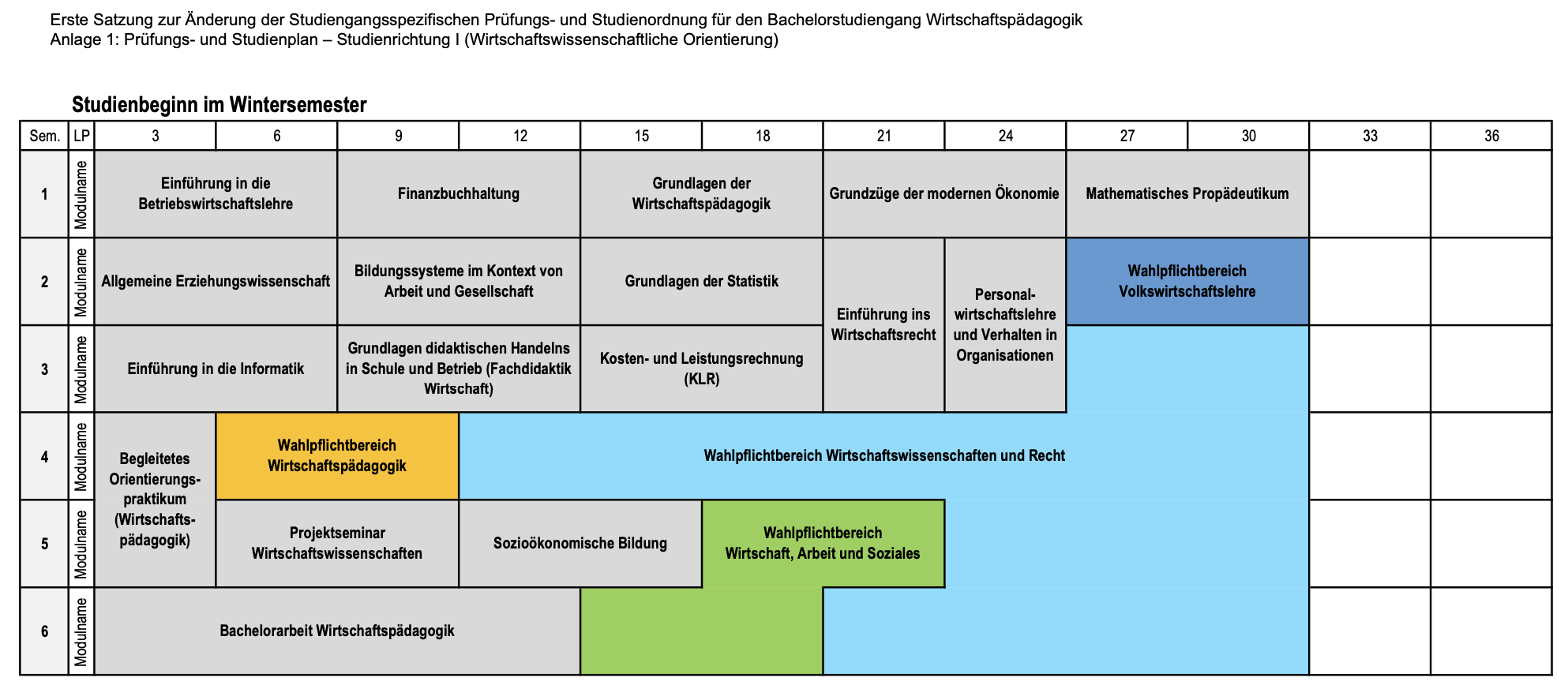 25.09.23
Herzlich Willkommen
34
[Speaker Notes: Jana
https://www.uni-rostock.de/storages/uni-rostock/UniHome/Gremien/Rechtsgrundlagen/Amtliche_Bekanntmachungen/2023/NR_44_2023.pdf]
Studienrichtung I
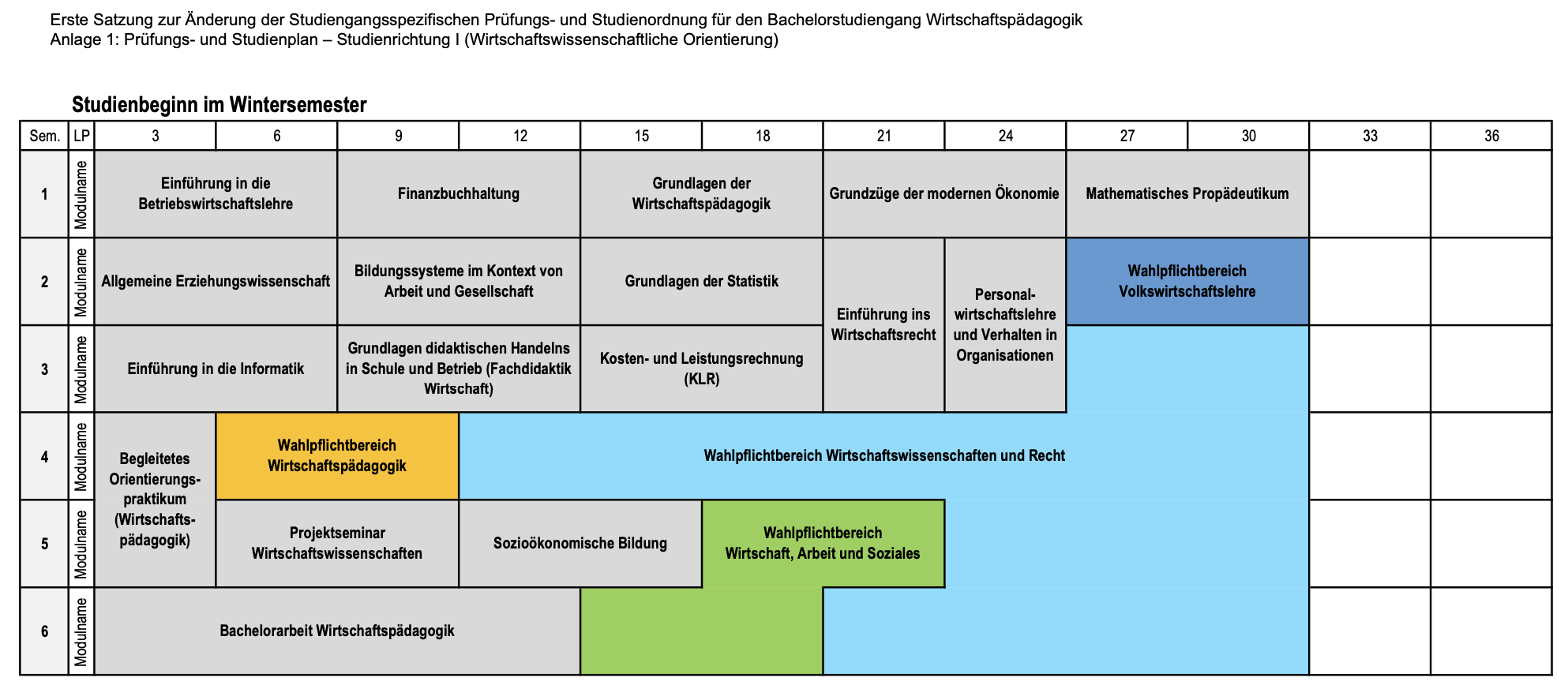 Achtung: Module über 2 Semester → Prüfung erst im 2. Semester
25.09.23
Herzlich Willkommen
35
[Speaker Notes: Jana]
Studienrichtung II
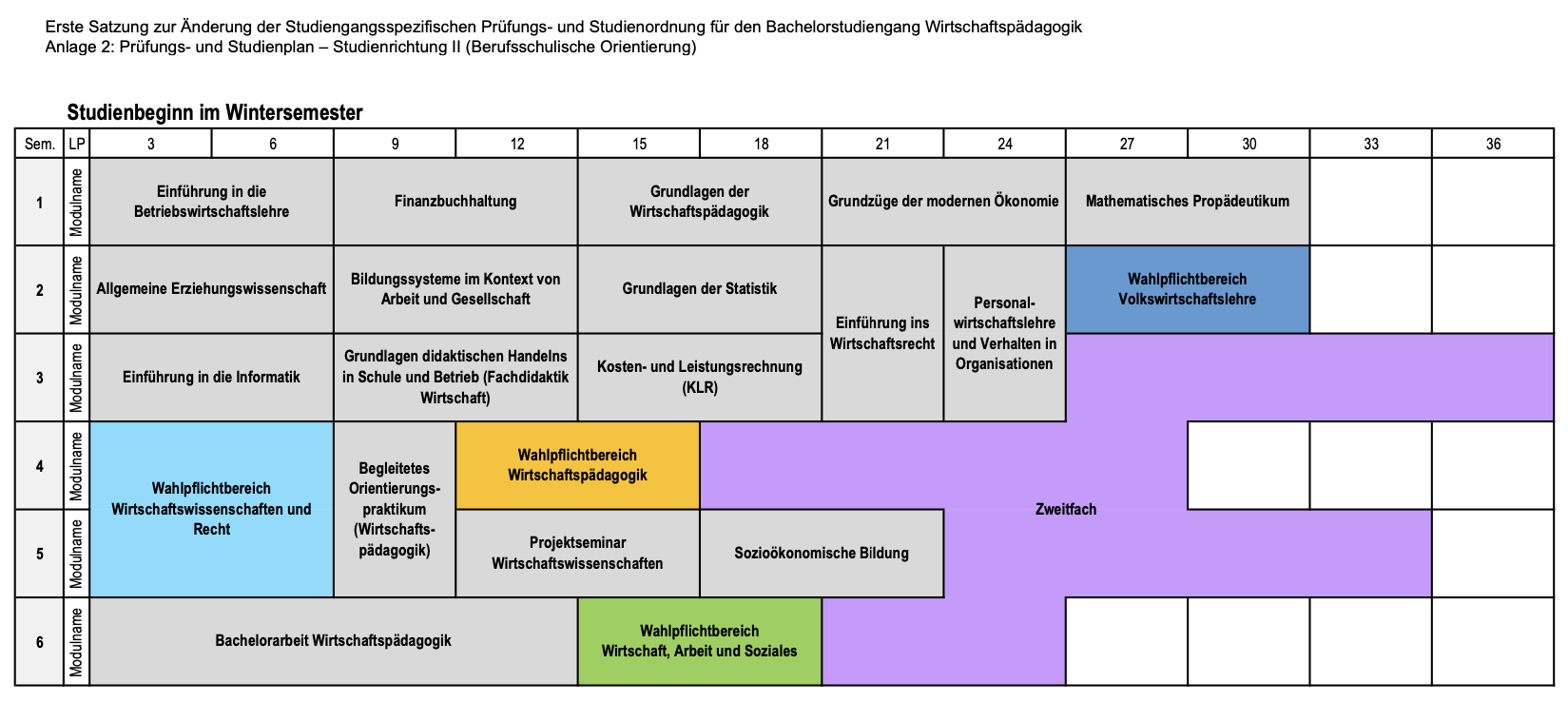 Beachte die allg. Hinweise am Beispiel von Studienrichtung I
25.09.23
Herzlich Willkommen
36
[Speaker Notes: Jana]
Studienrichtung II – Beispielfach Sozialkunde
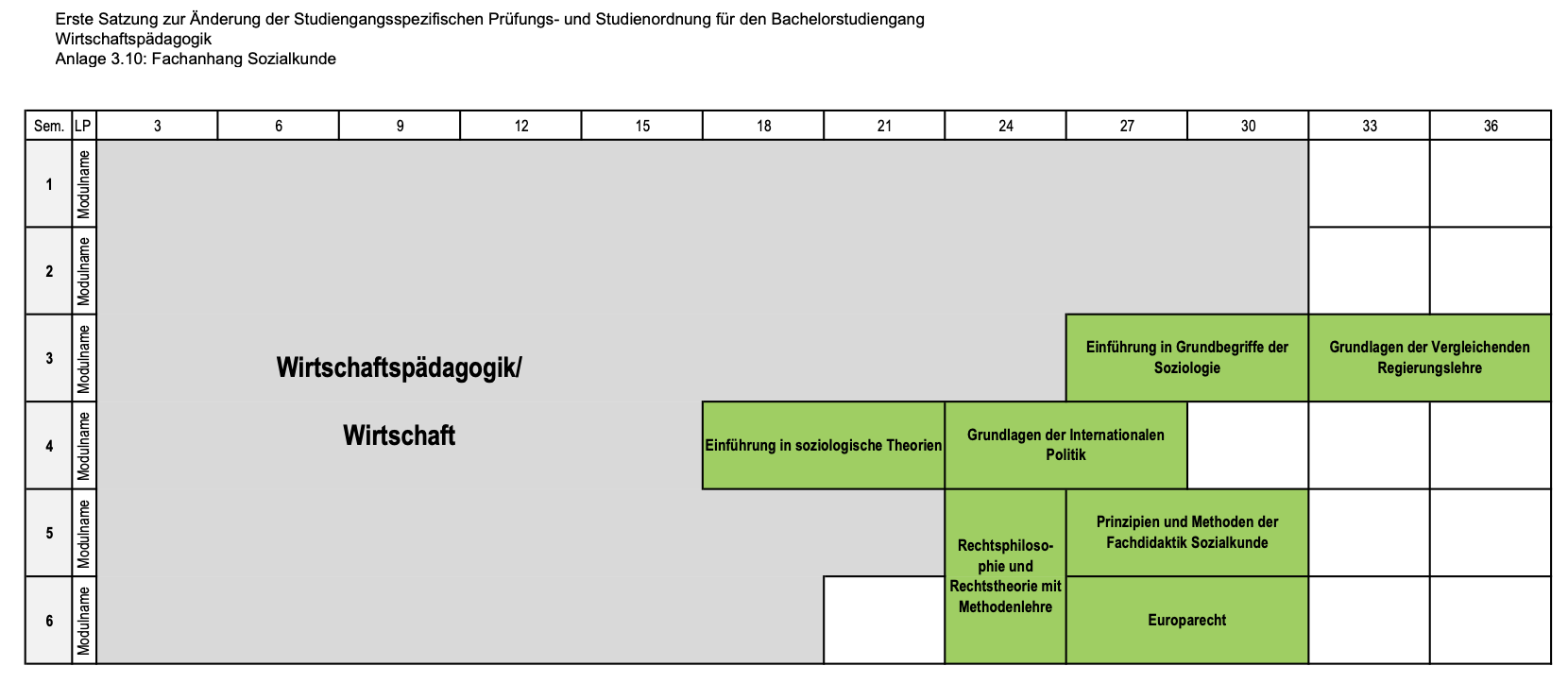 25.09.23
Herzlich Willkommen
37
[Speaker Notes: Jana]
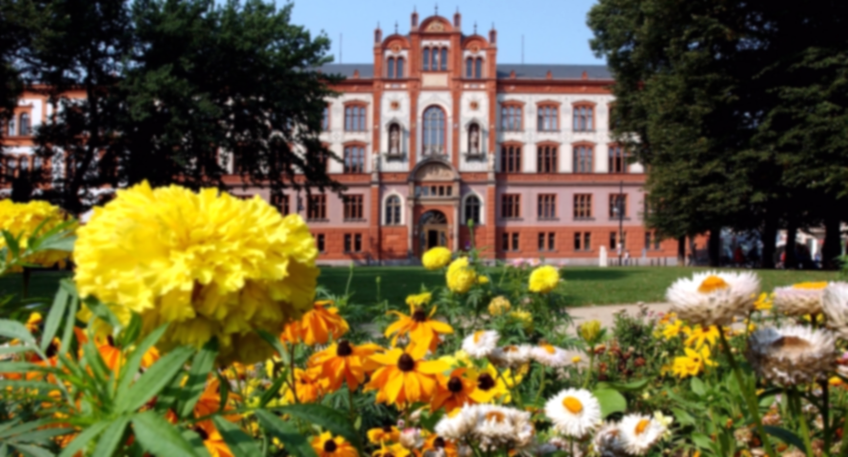 Fragen?
25.09.23
©  2009  UNIVERSITÄT ROSTOCK | Wirtschafts- und Sozialwissenschaftliche Fakultät
38
25.09.23
©  2009  UNIVERSITÄT ROSTOCK | Wirtschafts- und Sozialwissenschaftliche Fakultät
39
[Speaker Notes: Robert]
Stud.ip
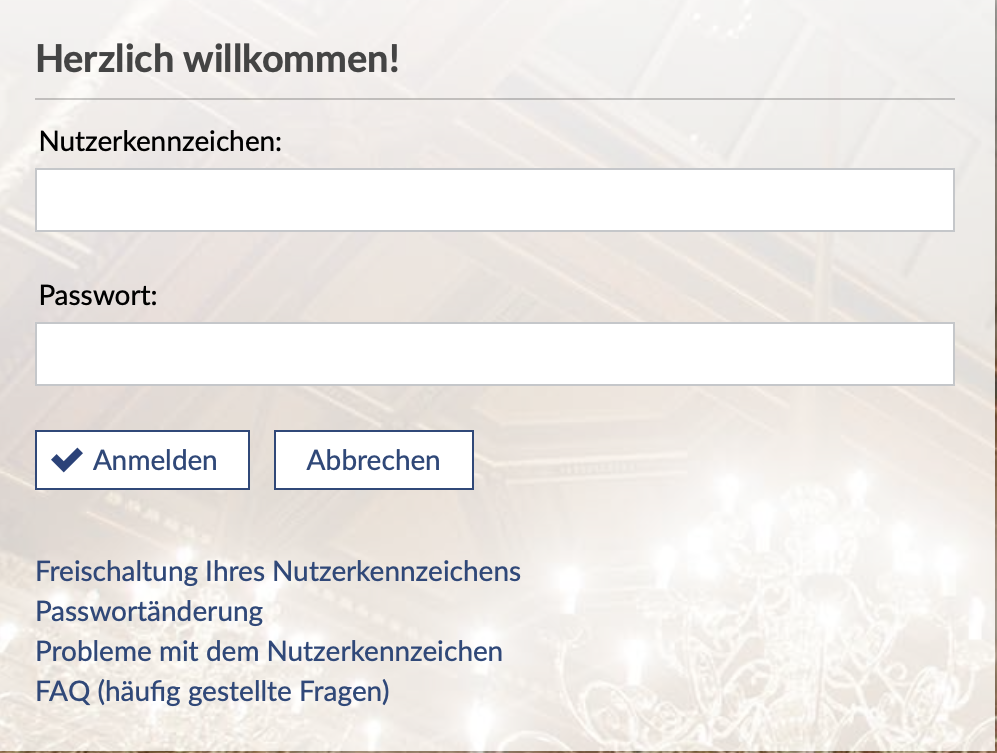 Besteht aus deinen Initialen und 3-4 Zahlen
Falls du dein Nutzerkennzeichen noch nicht freigeschalten hast folge diesem Link
Nutzerkennzeichen und Startpasswort kamen per Mail
25.09.23
©  2009  UNIVERSITÄT ROSTOCK | Wirtschafts- und Sozialwissenschaftliche Fakultät
40
[Speaker Notes: Robert]
Stud.ip – Wichtige Tools
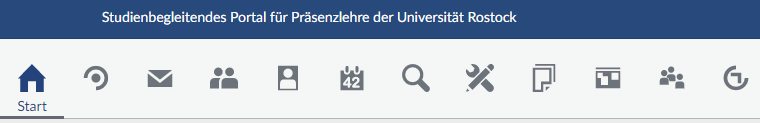 Hier findest du alle Veranstaltungen zu denen du dich angemeldet hast
Hier findest du deinen Stundenplan 
(selbst erstellen)
Hier findest du alle 
Online Dienste 
(Prüfungsportal, Outlook etc.)
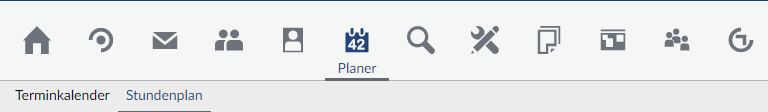 25.09.23
©  2009  UNIVERSITÄT ROSTOCK | Wirtschafts- und Sozialwissenschaftliche Fakultät
41
[Speaker Notes: Robert]
Stud.ip – Wichtige Tools
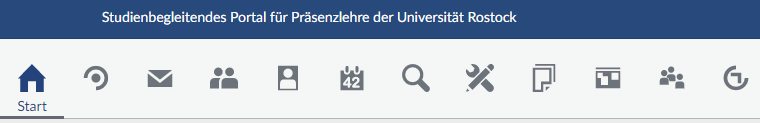 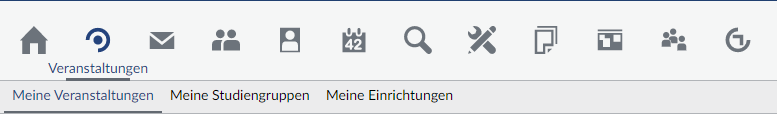 Studiengruppen findest du unter dem Button Veranstaltungen 
(diese PowerPoint ist ebenfalls in unserer Studiengruppe hochgeladen)
25.09.23
©  2009  UNIVERSITÄT ROSTOCK | Wirtschafts- und Sozialwissenschaftliche Fakultät
42
[Speaker Notes: Robert]
Stud.ip – Wichtige Tools
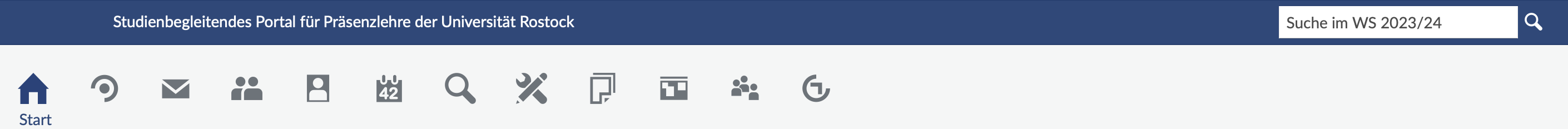 Nutzt diese Suchleiste um Veranstaltungen und Studiengruppen zu finden
Nützliche Studiengruppen:
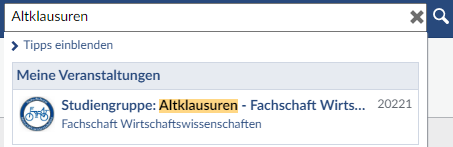 Altklausuren für die Prüfungsvorbereitungen
Sammlung von Unterlagen für verschiedene Module – falls eure Unterlagen später auch anderen weiterhelfen können, teilt sie hier gerne
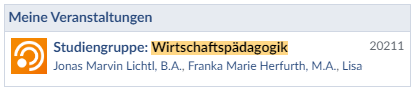 25.09.23
©  2009  UNIVERSITÄT ROSTOCK | Wirtschafts- und Sozialwissenschaftliche Fakultät
43
[Speaker Notes: Robert]
Stud.ip – Online Dienste
Wir gehen jetzt alles gemeinsam kurz durch – macht euch bereit und sagt bescheid wenn wir zu schnell sind
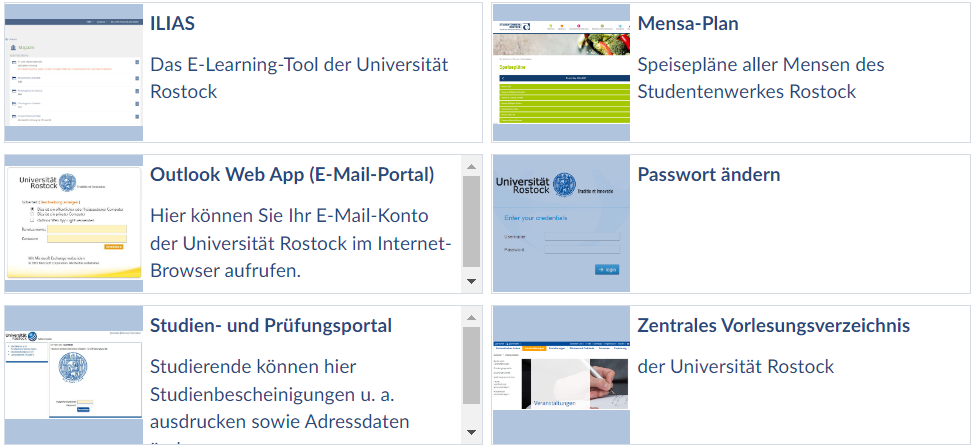 25.09.23
©  2009  UNIVERSITÄT ROSTOCK | Wirtschafts- und Sozialwissenschaftliche Fakultät
44
[Speaker Notes: Robert]
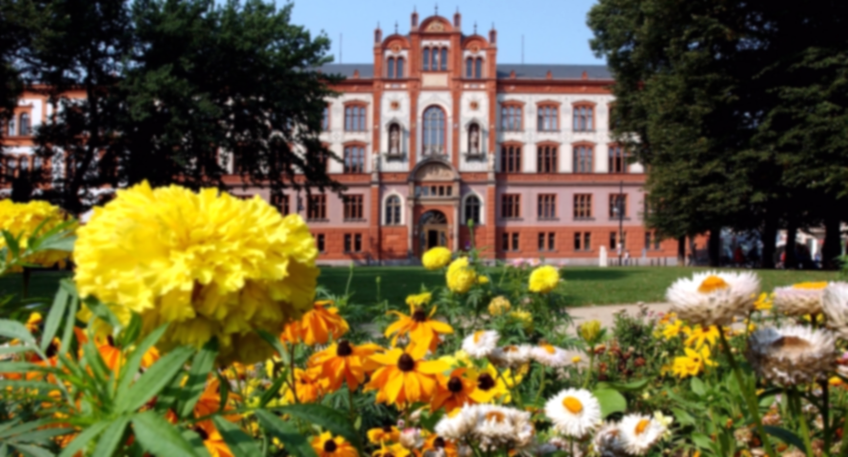 Fragen?
25.09.23
©  2009  UNIVERSITÄT ROSTOCK | Wirtschafts- und Sozialwissenschaftliche Fakultät
45
25.09.23
©  2009  UNIVERSITÄT ROSTOCK | Wirtschafts- und Sozialwissenschaftliche Fakultät
46
[Speaker Notes: Zusammen]
Stundenplanerstellung
Viele Wege führen nach Rom:

Erklärvideos vom Prüfungsamt
Hier findet ihr auch nochmal Erklärvideos zu Stud.ip, Ilias und co.
Stundenplanerstellungsvideotutorial vom FARAT
Anleitungen der WSF & FARAT


Macht euch bereit – wir erstellen jetzt zusammen euren Stundenplan
Wieder der Hinweis: wenn wir zu schnell sind sagt bescheid
25.09.23
©  2009  UNIVERSITÄT ROSTOCK | Wirtschafts- und Sozialwissenschaftliche Fakultät
47
[Speaker Notes: Anderer Farbton für Links?]
Checkliste der Module
Einführung in die Betriebswirtschaftslehre
Finanzbuchhaltung
Grundlagen der Wirtschaftspädagogik
Grundzüge der modernen Ökonomie
Grundbegriffe der Volkswirtschaftslehre (VL – 2 SWS)
Ringvorlesung – Aktuelle Themen der VWL (VL – 1 SWS)
Mathematisches Propädeutikum
[Speaker Notes: Stundenplan erstellen, erst danach weiter]
Klick hier
Terminübersicht WS 23/24 (01.10.2023 – 31.03.2024)
16.10.2023 – erster Vorlesungstag 
26.01.2024 – letzter Vorlesungstag

Prüfungsanmeldung vom 16.10.2023 – 29.12.2023 nur ONLINE!

Unter: https://pruefung.uni-rostock.de/


27.12.2023 – 30.12.2024 – Keine Vorlesungen
29.01.2024 – 23.02.2024 – Schriftlicher Prüfungszeitraum
25.09.23
©  2009  UNIVERSITÄT ROSTOCK | Wirtschafts- und Sozialwissenschaftliche Fakultät
49
[Speaker Notes: https://www.wsf.uni-rostock.de/storages/uni-rostock/Alle_WSF/WSF/Studium/termine-ba/2023_06_20_a_Terminuebersicht_BA_WIP.pdf]
Prüfungsplan
https://www.wsf.uni-rostock.de/storages/uni-rostock/Alle_WSF/WSF/Studium/pruefungsplaene/2023_09_19_NEU_Pruefungsplan_WSF_WiSe_2023_2024_Bachelor.pdf
Einführung in die Betriebswirtschaftslehre 31.01.2024
Prüfung Finanzbuchhaltung 01.02.2024
Grundzüge der modernen Ökonomie 05.02.2024
Grundlagen Wirtschaftspädagogik 06.02.2024
Mathematisches Propädeutikum 16.02.2024

***Änderungen vorbehalten***

Auf der Website der WSF Fakultät unter dem Reiter Studium – Rund um die Prüfung – 
findet ihr zukünftig alle Daten und Raumpläne.
25.09.23
©  2009  UNIVERSITÄT ROSTOCK | Wirtschafts- und Sozialwissenschaftliche Fakultät
50
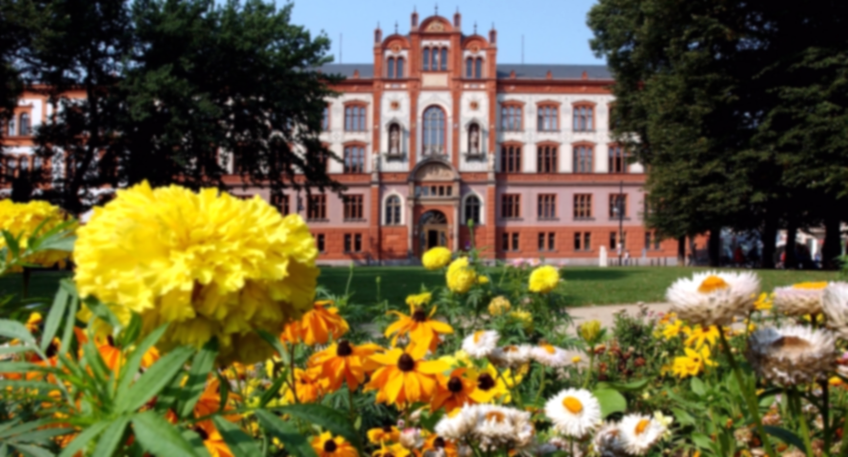 Fragen?
25.09.23
©  2009  UNIVERSITÄT ROSTOCK | Wirtschafts- und Sozialwissenschaftliche Fakultät
51
Passt auf euch auf!
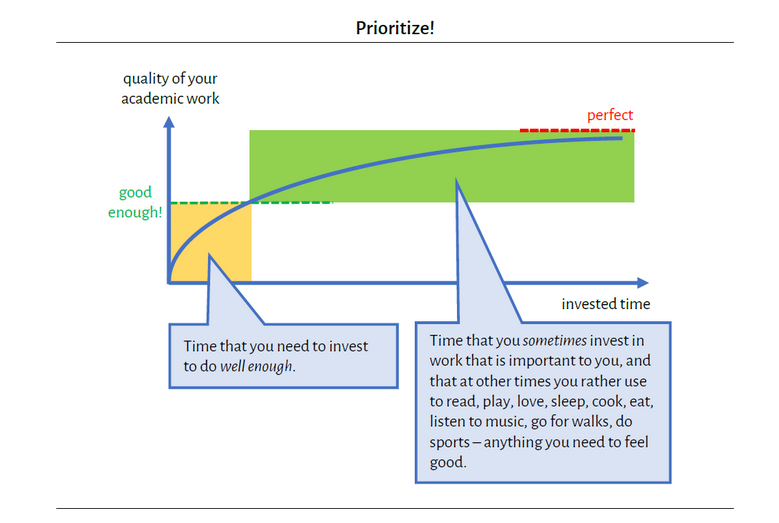 Quelle: Zybura, (2022), o.S.
25.09.23
©  2009  UNIVERSITÄT ROSTOCK | Wirtschafts- und Sozialwissenschaftliche Fakultät
[Speaker Notes: „Wer von euch würde sich als Perfektionist beschreiben?“]
Was nehmt ihr euch für das Studium vor?Worauf freut ihr euch am meisten?
https://tweedback.de/
Session-ID:
25.09.23
©  2009  UNIVERSITÄT ROSTOCK | Wirtschafts- und Sozialwissenschaftliche Fakultät
Das war unser Ersti Hilfe Kurs
Falls später noch Fragen aufkommen sollten:

Jana Kleinitz: jana.kleinitz@uni-rostock.de

Robert Urbansky: robert.urbansky@uni-rostock.de
WhatsApp Gruppe
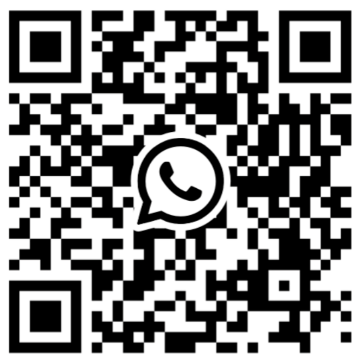 ODER
25.09.23
©  2009  UNIVERSITÄT ROSTOCK | Wirtschafts- und Sozialwissenschaftliche Fakultät
Quellen:
https://www.bwl.uni-rostock.de/institut/lehrstuehle/wirtschafts-und-gruendungspaedagogik-prof-dr-andreas-diettrich/team/
https://studip.uni-rostock.de/index.php?again=yes
https://www.rostock.de/files/rostock/img/urlaub/sehenswuerdigkeiten/hauptgebaeude-uni-rostock.jpg
https://ilias.uni-rostock.de/
https://www.bwl.uni-rostock.de/institut/lehrstuehle/wirtschafts-und-gruendungspaedagogik-prof-dr-andreas-diettrich/studium-und-lehre/fuer-studieninteressierte/  ​
https://www.bwl.uni-rostock.de/institut/lehrstuehle/wirtschafts-und-gruendungspaedagogik-prof-dr-andreas-diettrich/studium-und-lehre/zweitfachagenten/ ​ 
https://www.kompass-mv.de/fuer-studierende ​
https://www.farat.wiwi.uni-rostock.de/
https://www.asta-rostock.de/
https://www.stw-rw.de/
https://www.salsarico.de/
https://www.piste.de/
https://www.inrostock.de/
https://www.rostock.de/ 
https://www.hochschulsport.uni-rostock.de
https://www.uni-rostock.de/storages/uni-rostock/UniHome/Gremien/Rechtsgrundlagen/Amtliche_Bekanntmachungen/2023/NR_44_2023.pdf
https://www.uni-rostock.de/storages/uni-rostock/UniHome/Gremien/Rechtsgrundlagen/Amtliche_Bekanntmachungen/2021/NR_41_2021.pdf
https://www.wsf.uni-rostock.de/storages/uni-rostock/Alle_WSF/WSF/Studium/pruefungsplaene/2023_09_19_NEU_Pruefungsplan_WSF_WiSe_2023_2024_Bachelor.pdf
https://www.wsf.uni-rostock.de/storages/uni-rostock/Alle_WSF/WSF/Studium/termine-ba/2023_06_20_a_Terminuebersicht_BA_WIP.pdf
Quiz in Anlehnung an: http://www.stuzubi.de/studium/studi-tipps/erster-unitag/quiz-uni-knigge.html [29.04.2014]
Onlinegrafiken: Cursor, Zwinker-Smiley, Party Emoji, Whatsapp, Erste Hilfe
https://www.unconditional-teaching.com/index.php?pg=embracing-mediocrity-de
25.09.23
55
©  2009  UNIVERSITÄT ROSTOCK | WIRTSCHAFTS- UND SOZIALWISSENSCHAFTLICHE 		     FAKULTÄT